Sculpture and its types
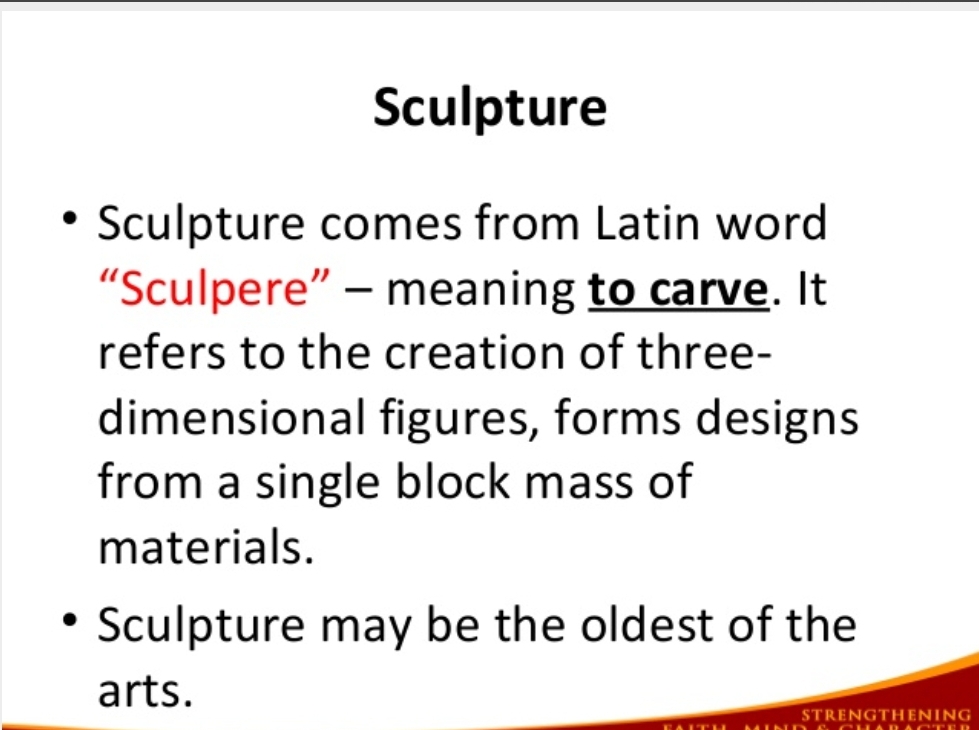 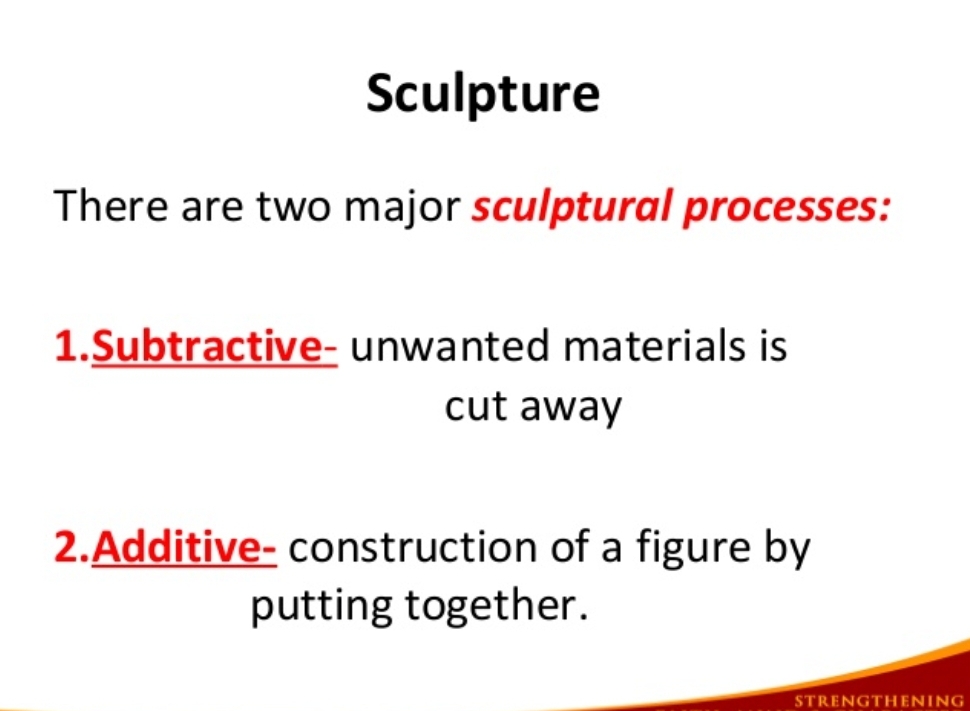 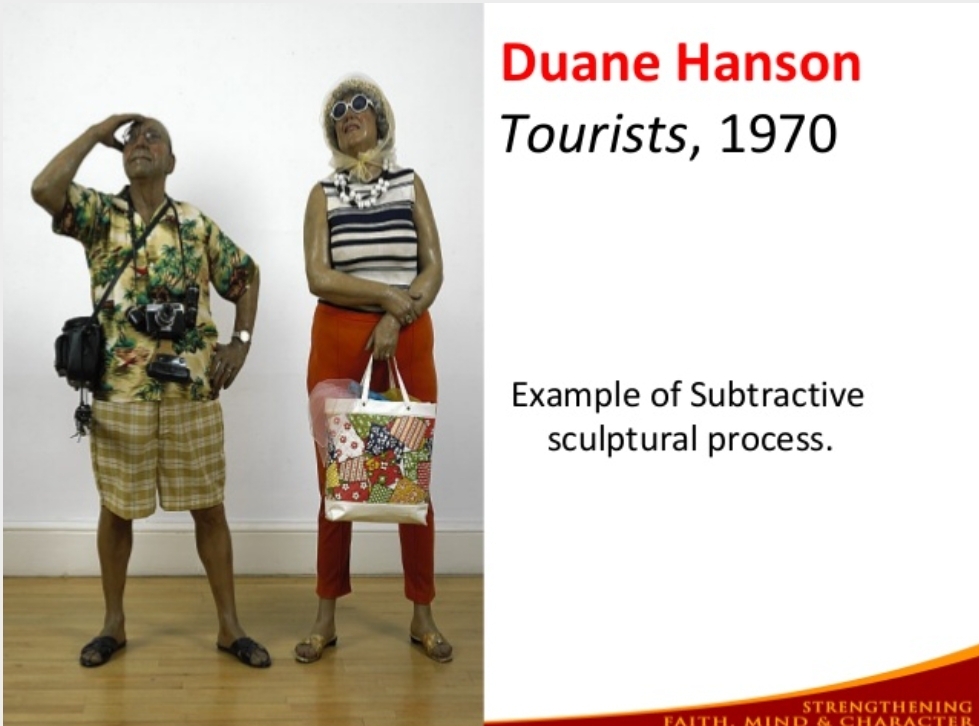 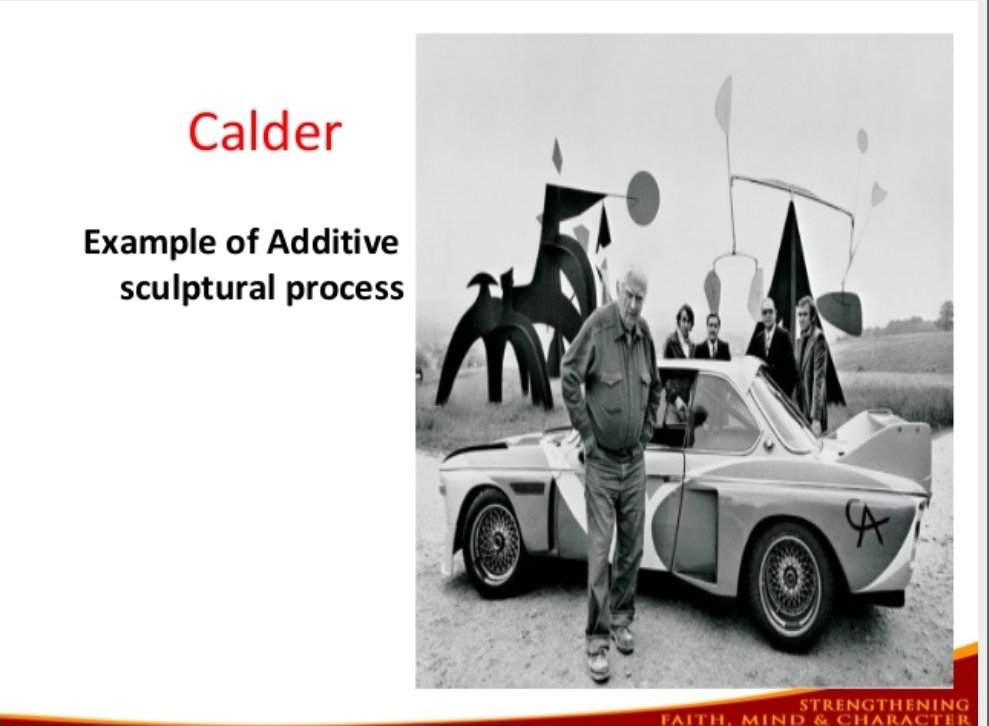 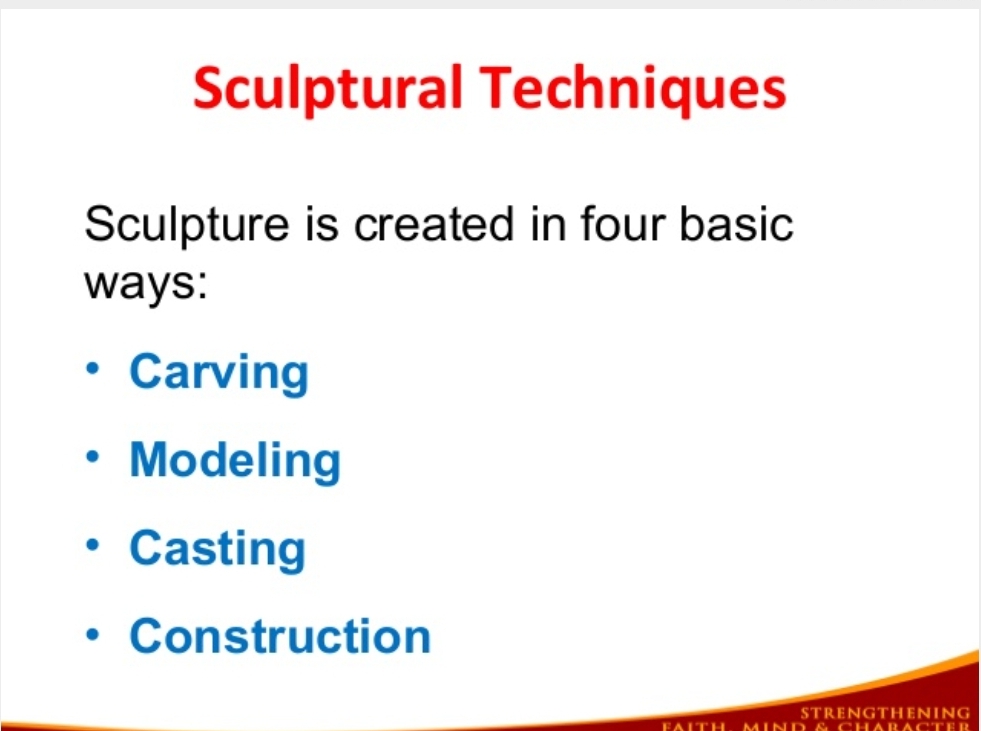 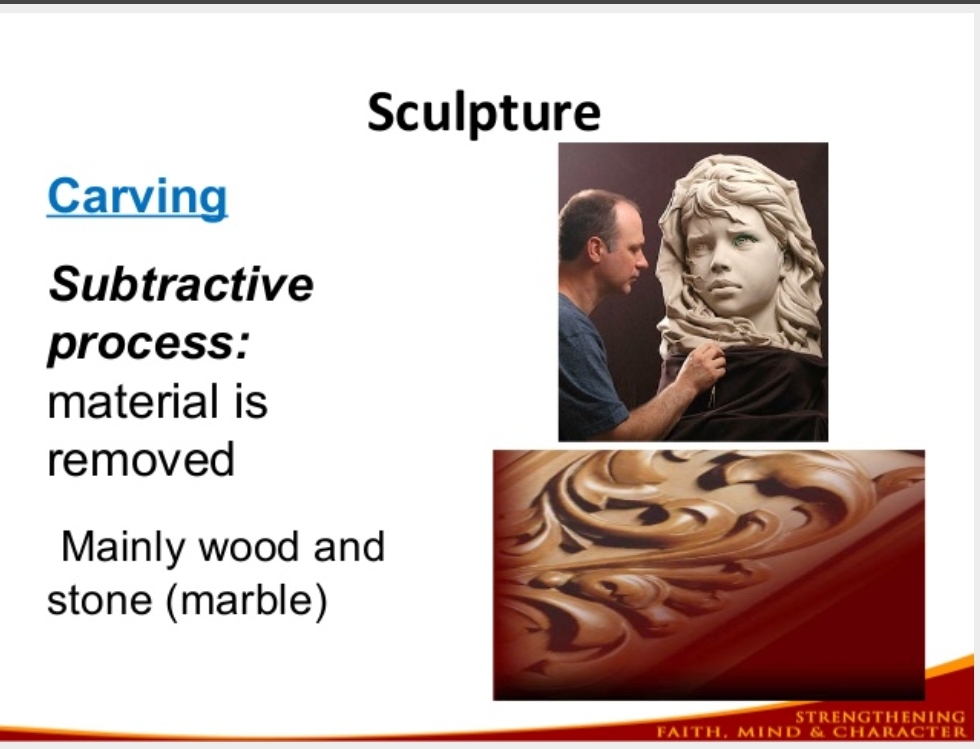 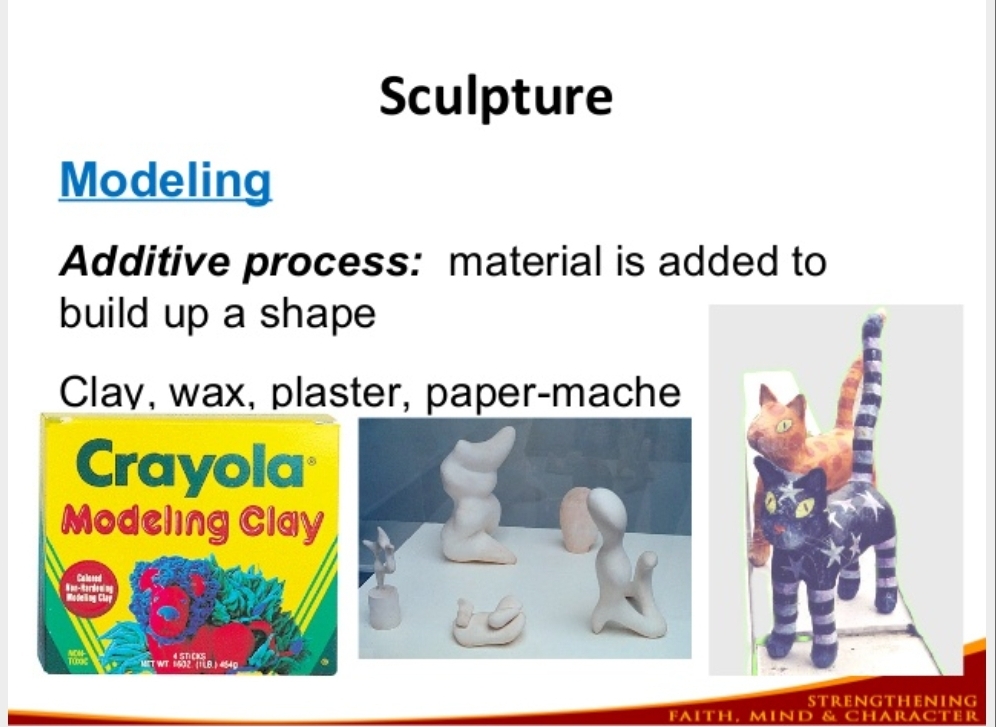 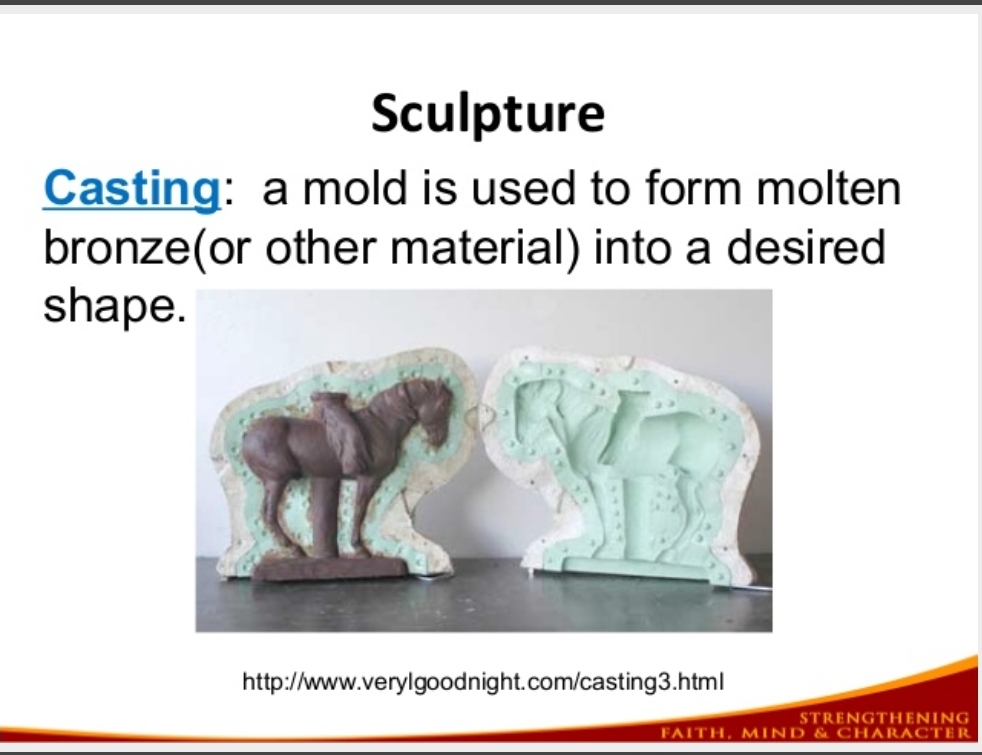 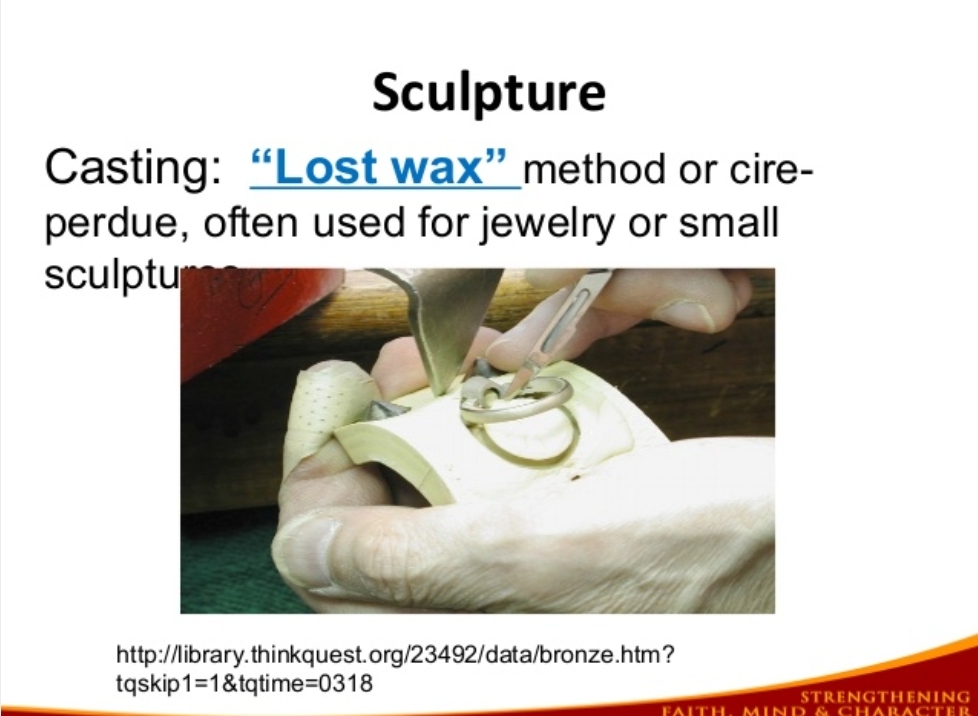 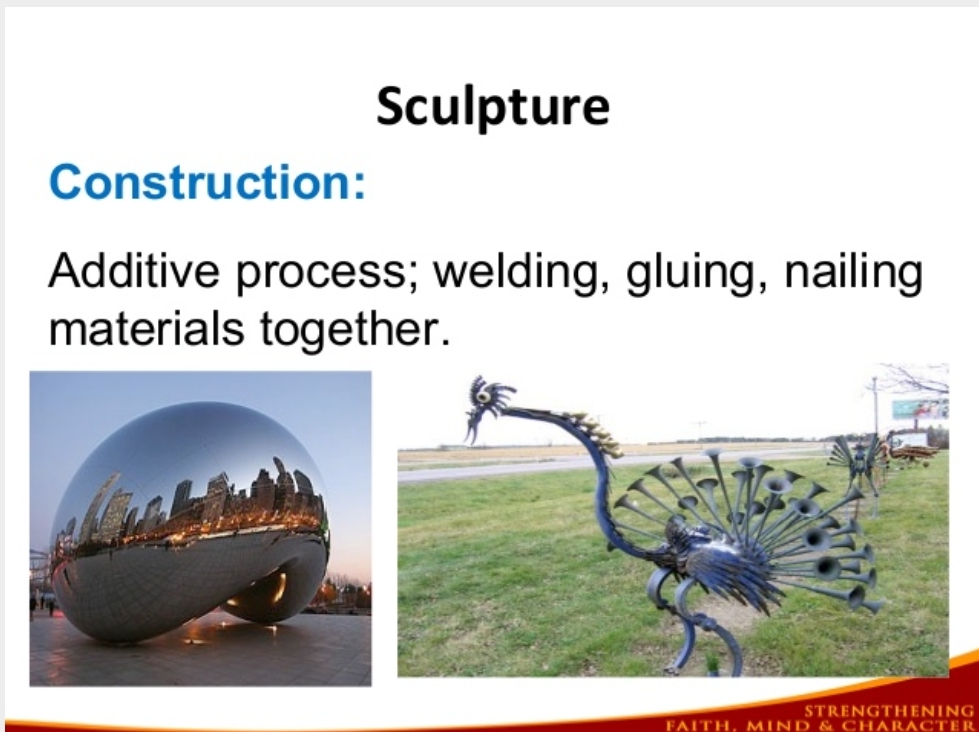 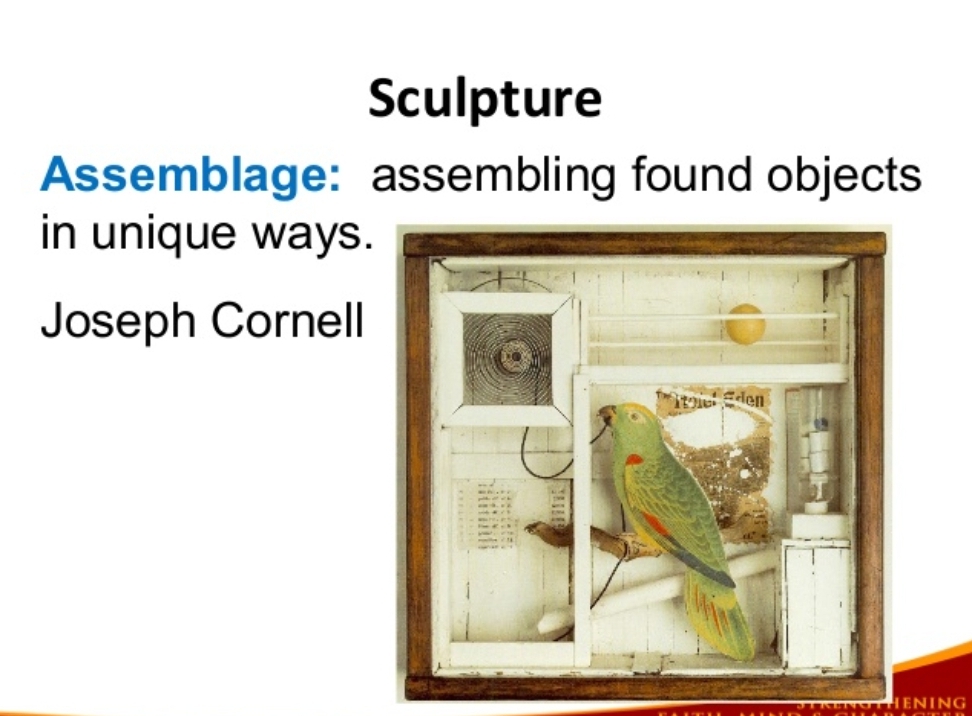 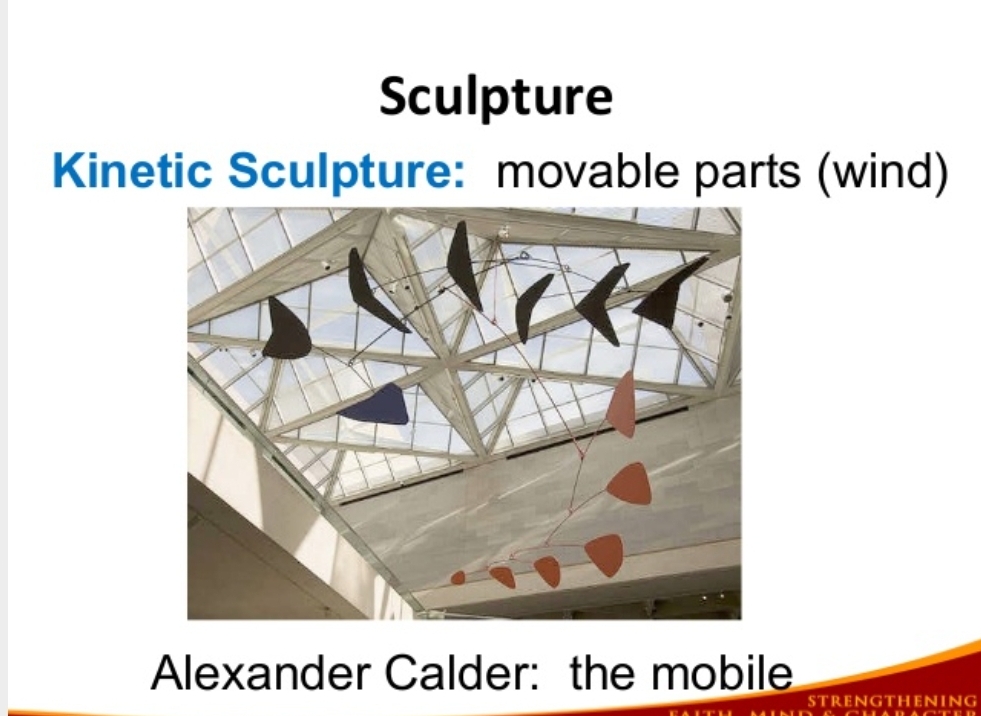 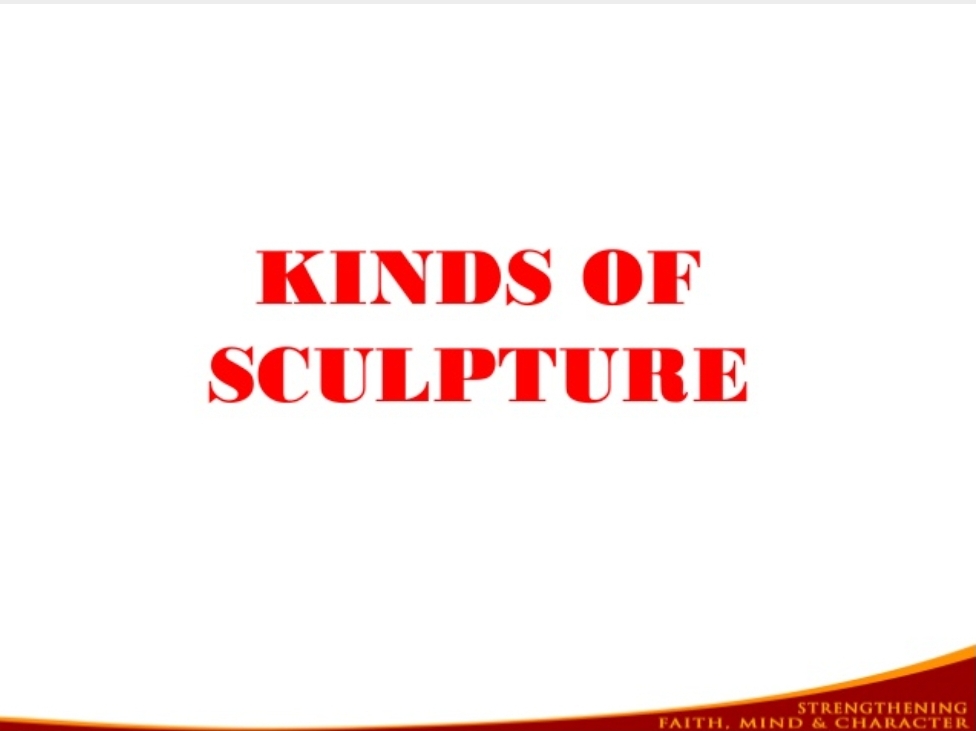 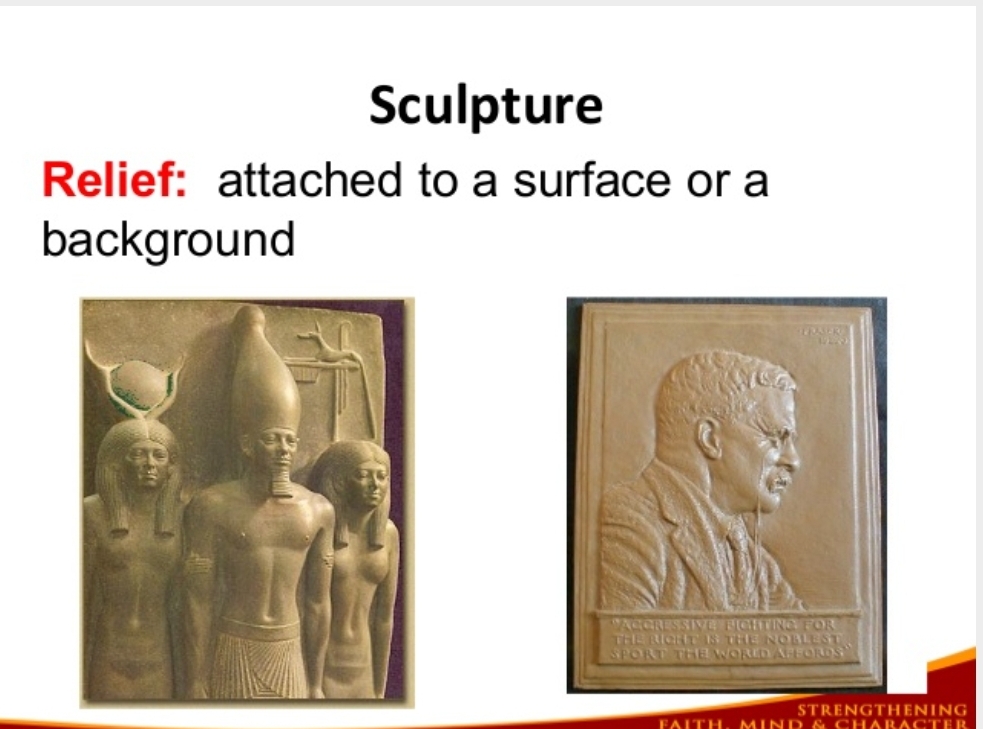 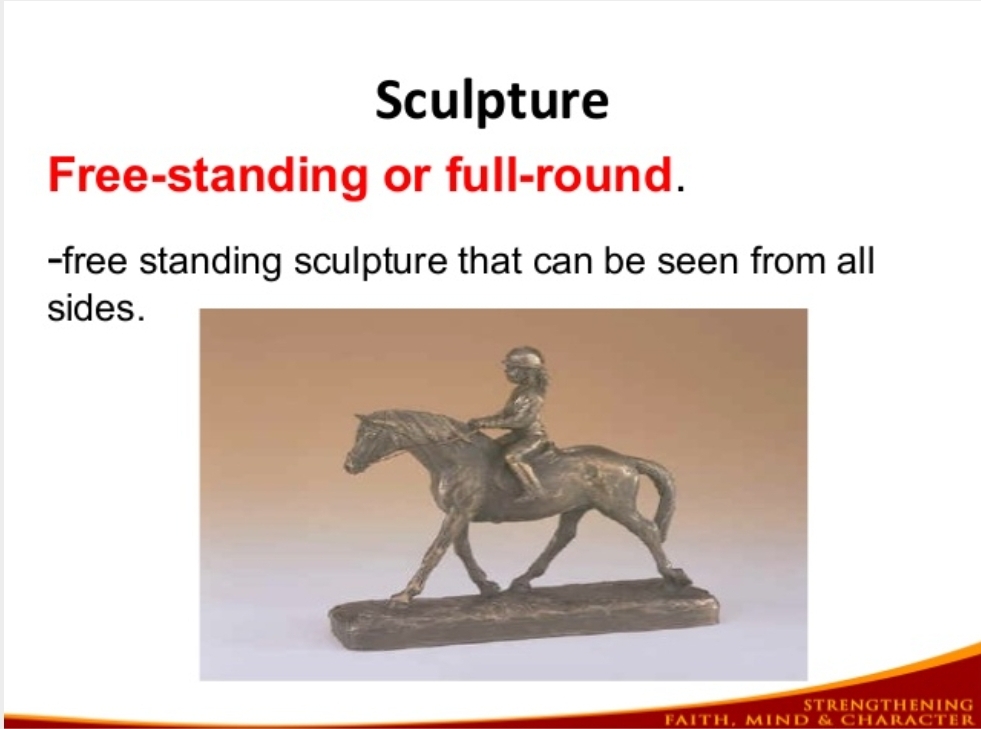 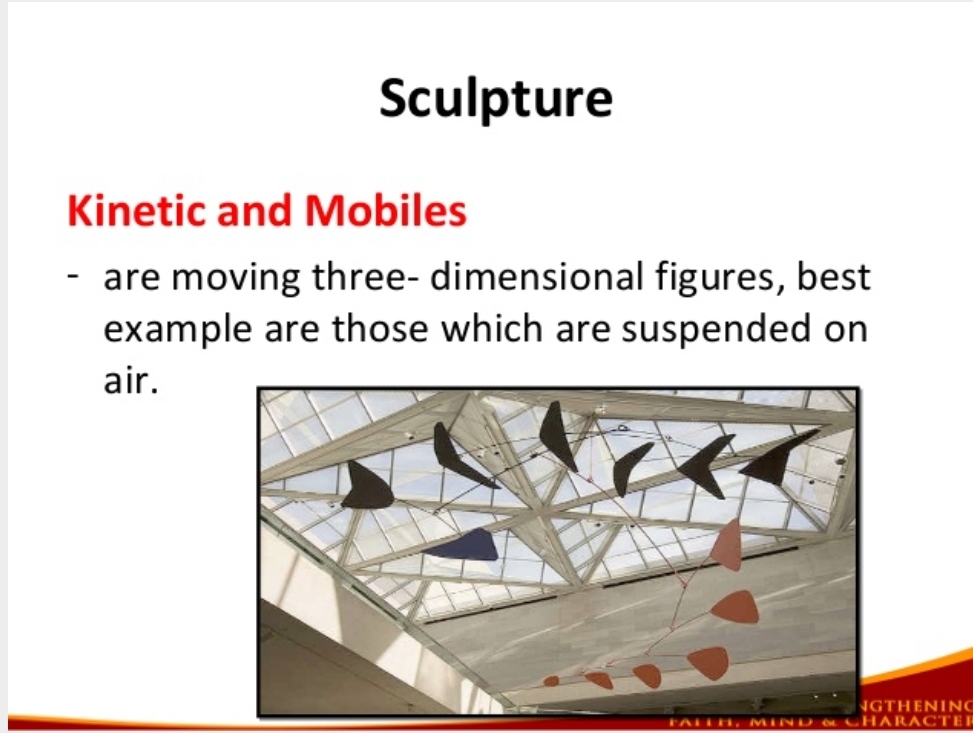 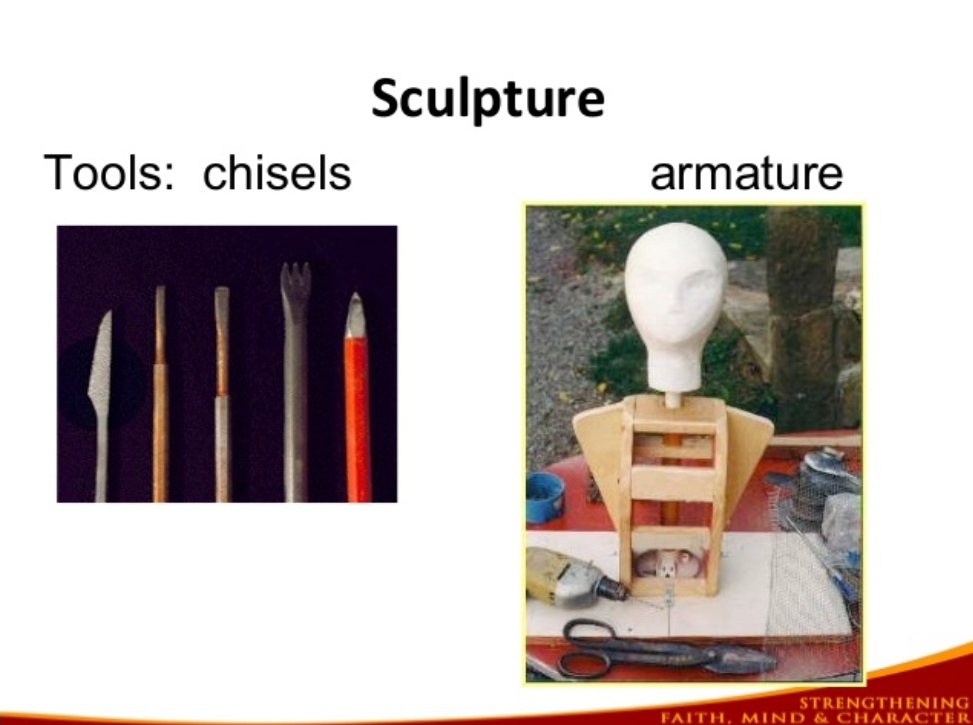